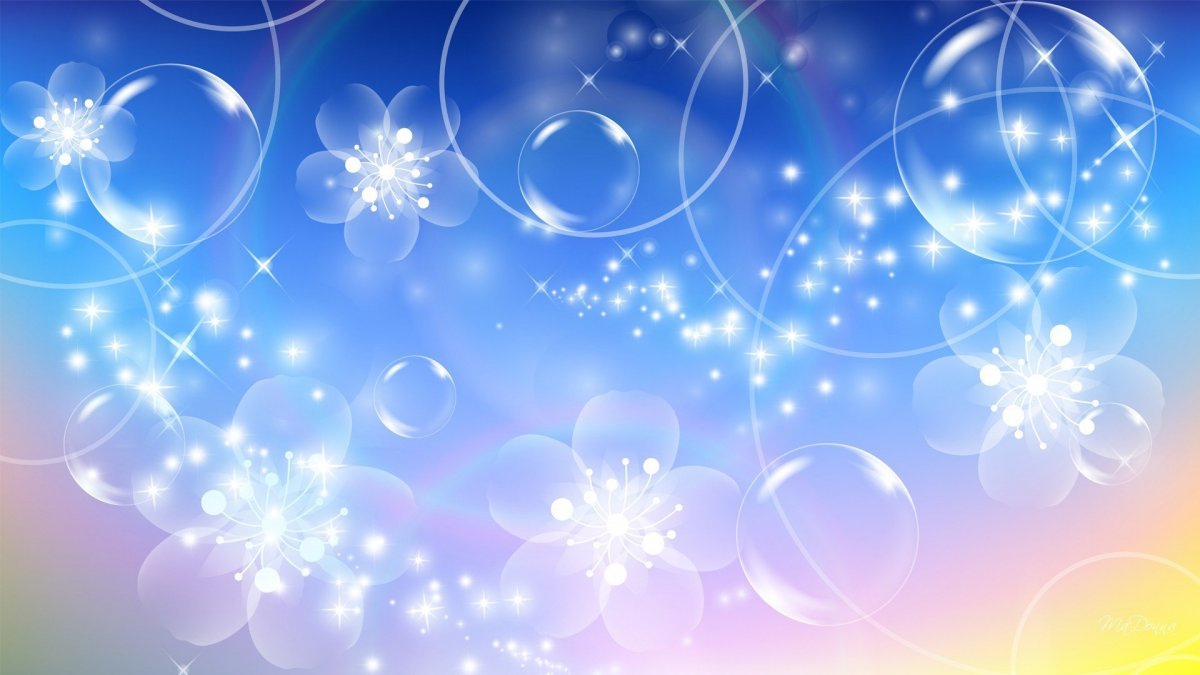 «Өнерлі өлмес, үміт сөнбес»
атты эстетикалық пәндер апталығы
10.10 -14.10.2022 жыл
Мақсаты : Оқушылардың эстетикалық сезімін және эстетикалық қабылдауын шығармашылық шараларды жүргізу арқылы дамыту. Оқытудың жаңаша әдіс-тәсілдерін пайдалана отырып, оқушылардың білімге деген құштарлығын,  шығармашылық қабілеттерін, білім сапасын  арттыру.
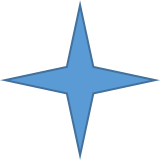 Эстетикалық  пәндер апталығының    жоспары.
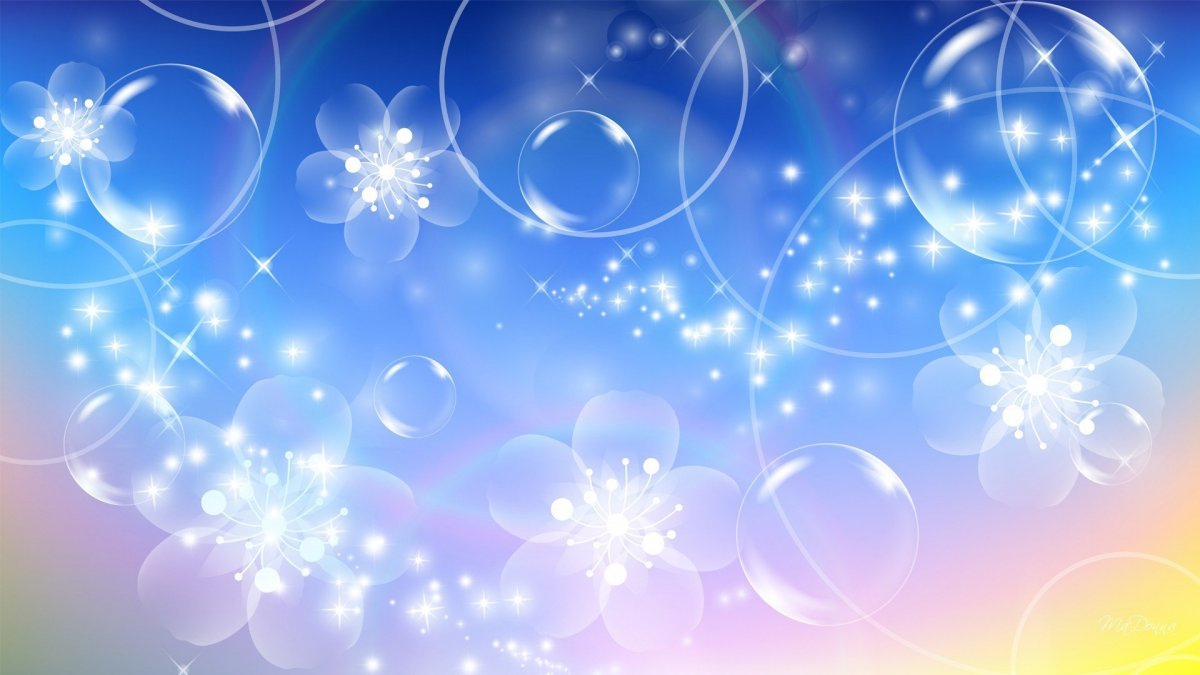 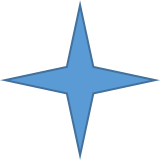 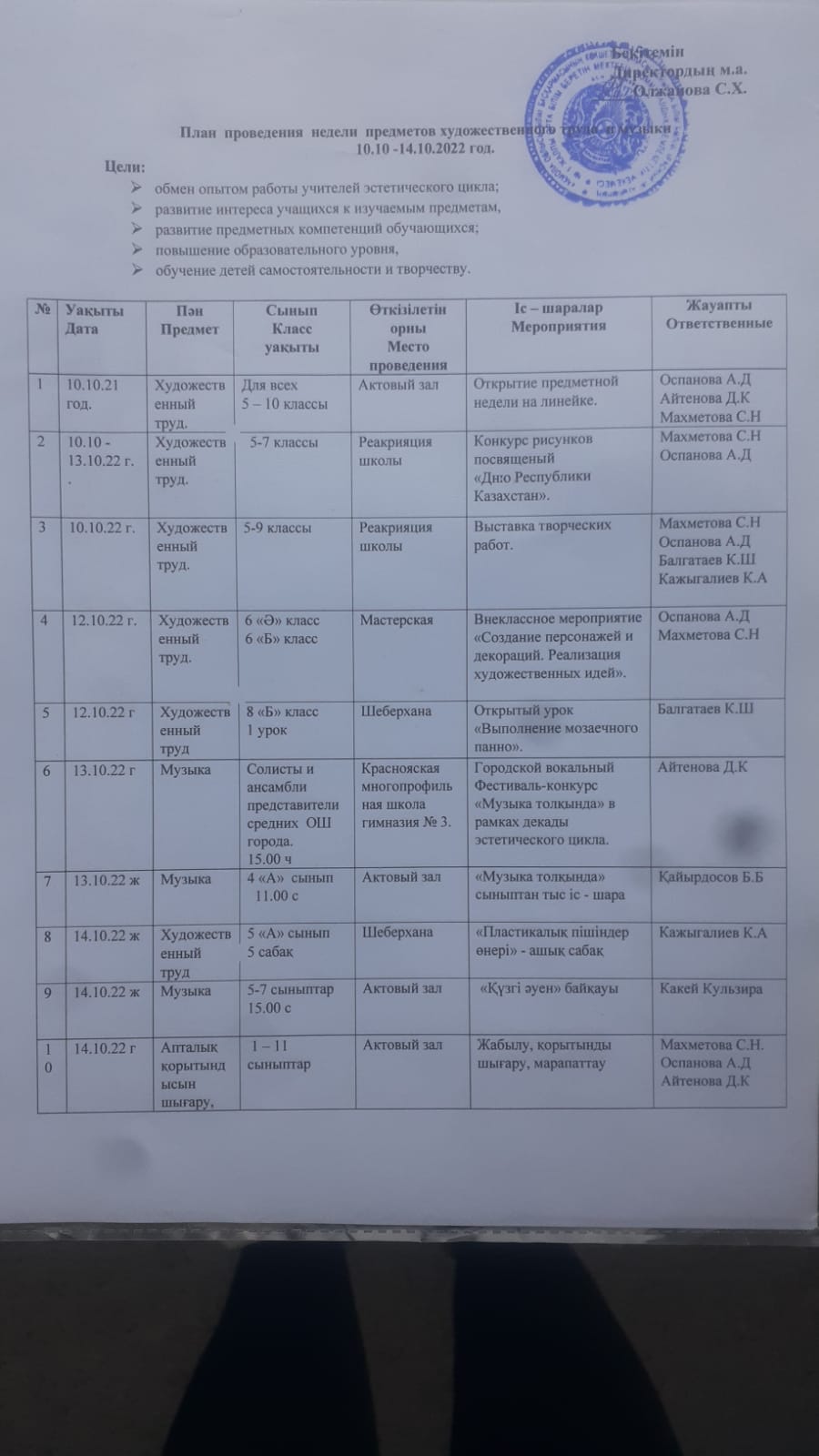 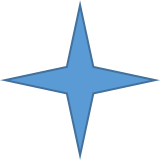 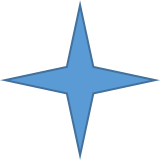 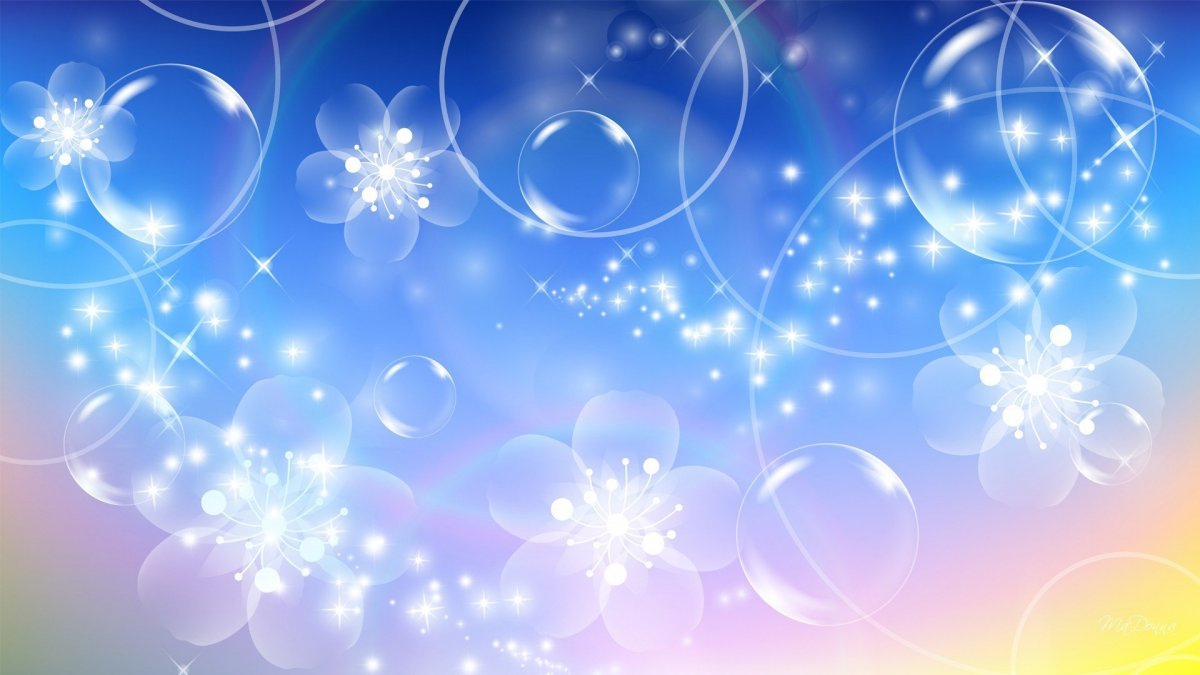 Апталықтың  ашылу салтанаты